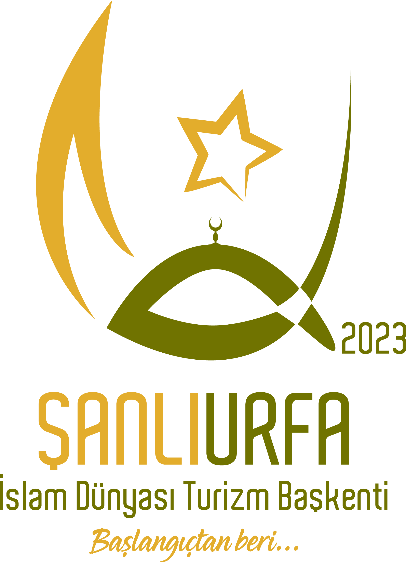 ŞANLIURFA İLİ 
2023 YILI YATIRIM PROGRAMI

İL PLANLAMA VE KOORDİNASYON MÜDÜRLÜĞÜ
31 OCAK 2023
SEKTÖR BAZINDA 2023 YATIRIMLARININ DAĞILIMI
(15 Ocak 2023 Tarihli 32074 Mükerrer Sayılı Resmi Gazete)
)
Şanlıurfa iline ait Ulusal Programda yer alan 45 adet proje vardır.
Toplam Proje Bedeli:39.097.909.360,00                  2023 Yılı Ödeneği: 3.277.553.000,00
Muhtelif illerle beraber Ulusal Programda yer alan  14 adet proje vardır.
Toplam Proje Bedeli: 31.421.274.495,00                 2023 Yılı Ödeneği: 2.519.496.772,00  
ŞANLIURFA ilinin ve Muhtelif illerle beraber olarak Ulusal Programda yer alan 59 adet proje vardır.
Toplam Proje Bedeli: 70.519.183.855,00                 2023 Yılı Ödeneği: 5.797.049.772,00
2
KURUMSAL BAZDA 2023 YATIRIMLARININ DAĞILIMI
(15 Ocak 2023 Tarihli 32074 Mükerrer Sayılı Resmi Gazete)
NOT: Muhtelif yatırımlar dahil değildir.
3
4
5
6
7
8
9
10
DİPNOTLAR
Dipnot [1]: Bu proje kapsamındaki muhtelif alt projeler, Devlet Su İşleri Genel Müdürlüğü ile yapılan protokol çerçevesinde Toplu Konut İdaresi Başkanlığı tarafından yürütülecektir.
Dipnot [19]:   Sermaye transferi ödeneğinden karşılanacak olup, toplama dahildir.
Dipnot [123]: 123] 2006E04-788 numaralı "Şanlıurfa Şehir Geçişi" projesinin devamı niteliğindedir.
Dipnot [194]: 2013E04-1784 numaralı "Kahta-Narince-Siverek" projesinin devamı niteliğindedir.
Dipnot [277]: 1964E04-2-64974 numaralı "Suruç-Akçakale" projesinin devamı niteliğindedir.
Dipnot [278]: 2003E04-650-63249 numaralı "Şanlıurfa Çevreyolunda ÇEVREYOLU GRUBU KÖPRÜLERİ" projesinin devamı niteliğindedir
Dipnot [287]: 2003E04-650-63256 numaralı "Şanlıurfa-Bozova-Adıyaman Yolunda KARABABA KÖPRÜSÜ" projesinin devamı niteliğindedir
Dipnot [301]: 1977E04-70 numaralı "Diyarbakır-Siverek-Şanlıurfa (Akziyaret Havaalanı-Hilvan Ayr. Dâhil)" projesinin devamı niteliğindedir
Dipnot [425]: 1986E04-128-65816 numaralı "Kayseri-Felahiye" projesinin devamı niteliğindedir. 
Dipnot [600]: Proje yılı ödeneğinden şehir hastanesi projeleri dışındaki projelere ödenek aktarması yapılamaz.
Dipnot [649]: Dış para kısmı Fransız Kalkınma Ajansı (AFD) kredisi, Dünya Bankası Kredisi ve AB hibesi ile karşılanacak olup, toplama dahil değildir. Projede harcama yapılması Cumhurbaşkanlığı Strateji ve Bütçe Başkanlığı müsaadesine tabidir
11